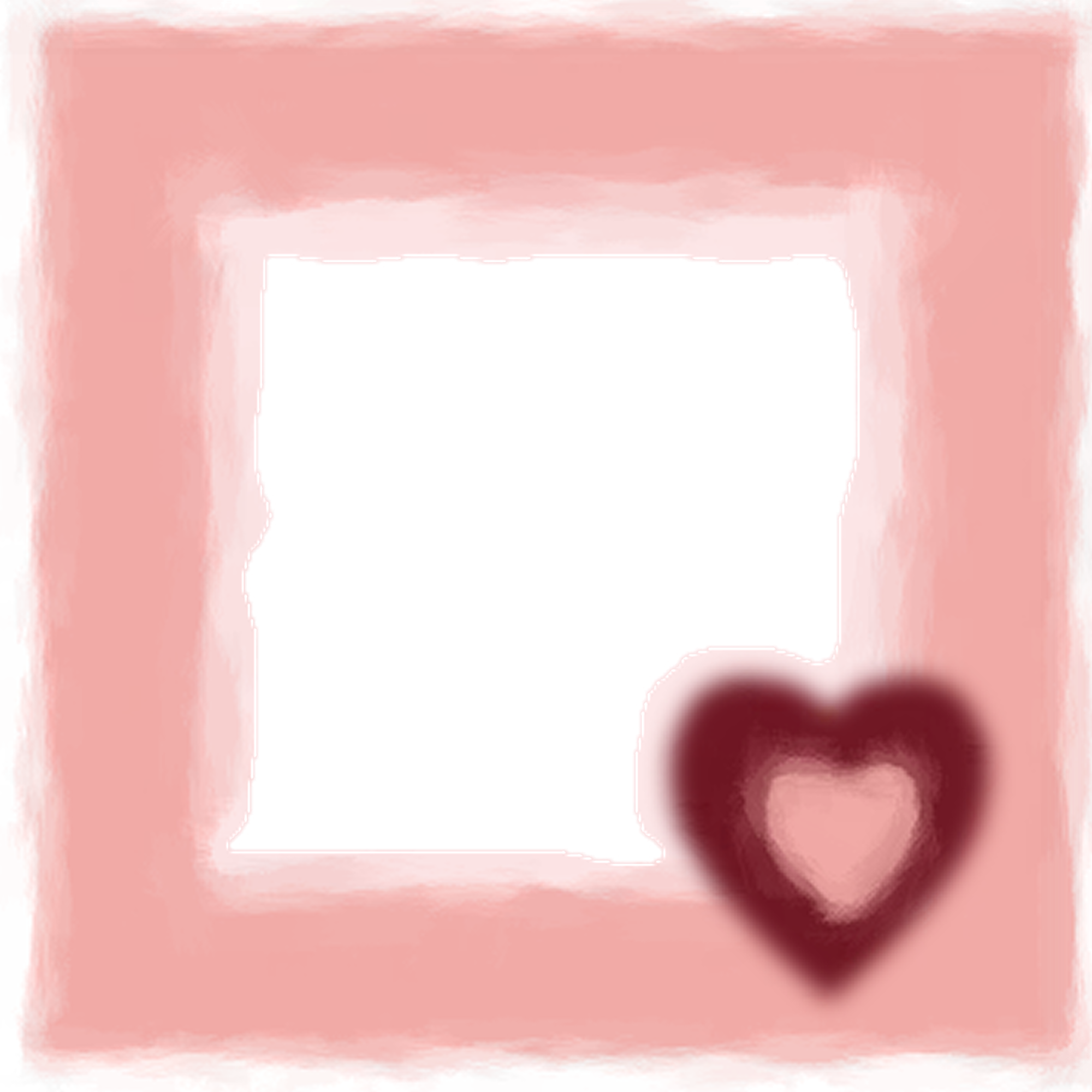 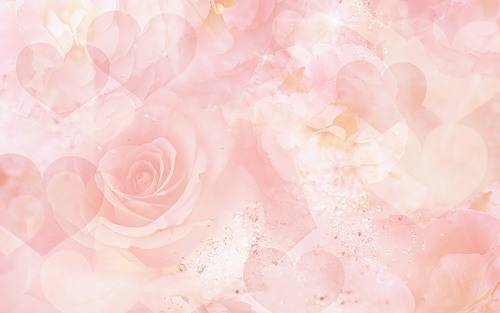 St.Valentine’s Day
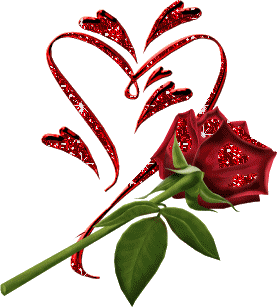 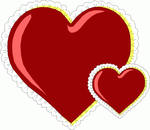 Adam         John Lennon           Napoleon     Rose            Onegin    Natasha                             Romeo     Lady Di
Juliet     
Prince Charles   
 Yoko Ono    Josephine  Jack
Tatyana   Pyer
Eva
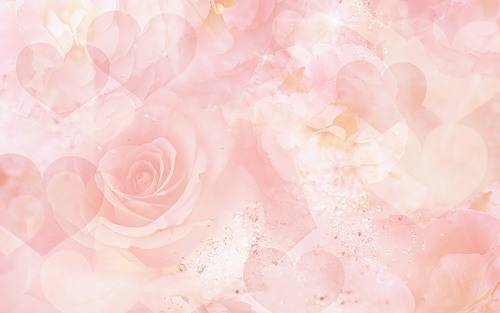 St.Valentine Symbols
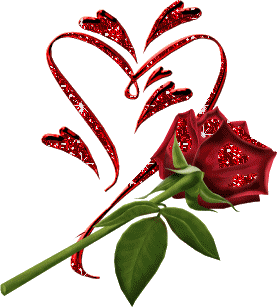 Red roses & hearts
Chocolates & candy
Valentine Cards
Gifts
Toys
Jewelry
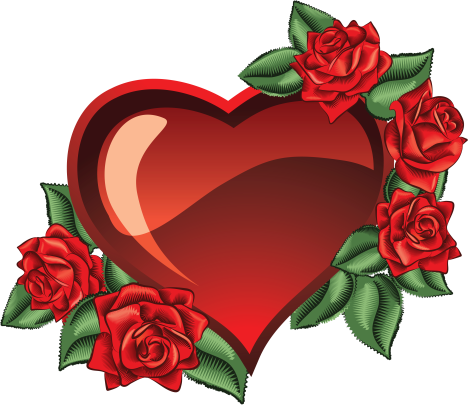 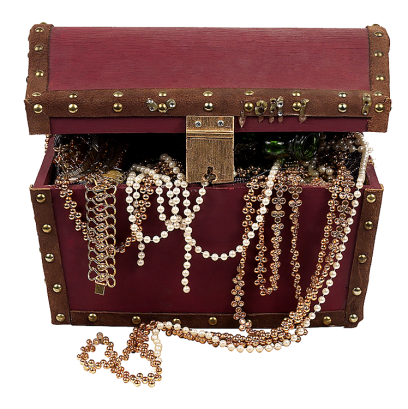 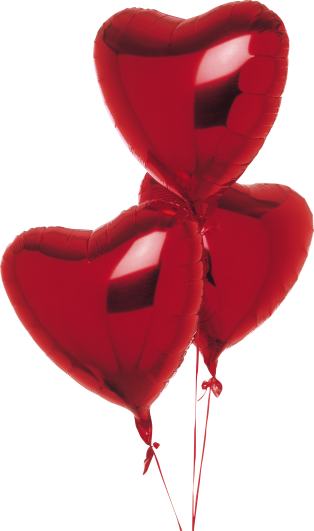 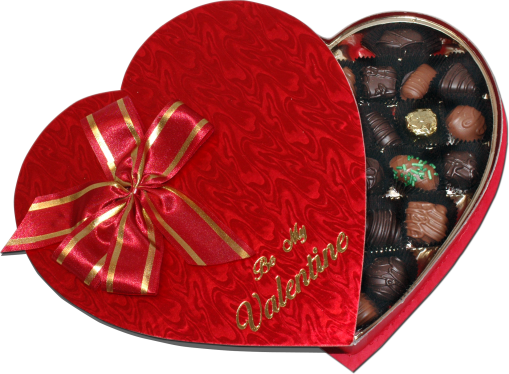 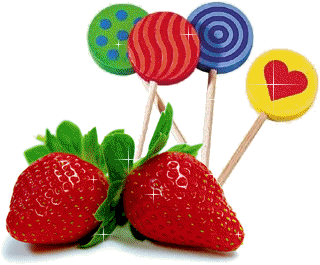 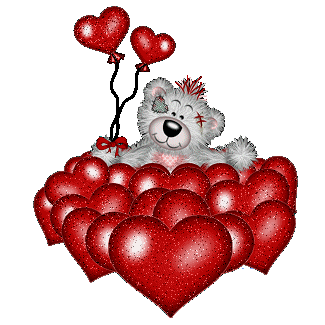 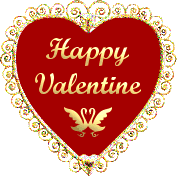 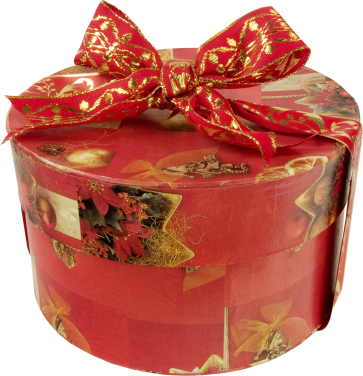 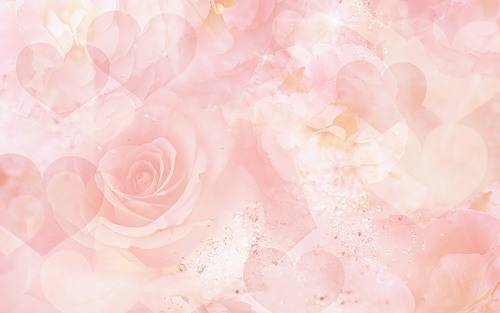 It is love that makes the word go round.

Love cannot be forced.

Love is blind as well as hatred.
 
Love will creep where it may not go.
Для любви нет преград.

Любовь побеждает все. 

Любовь зла – полюбишь и козла.

Насильно мил не будешь.
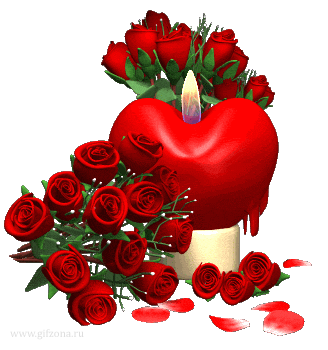 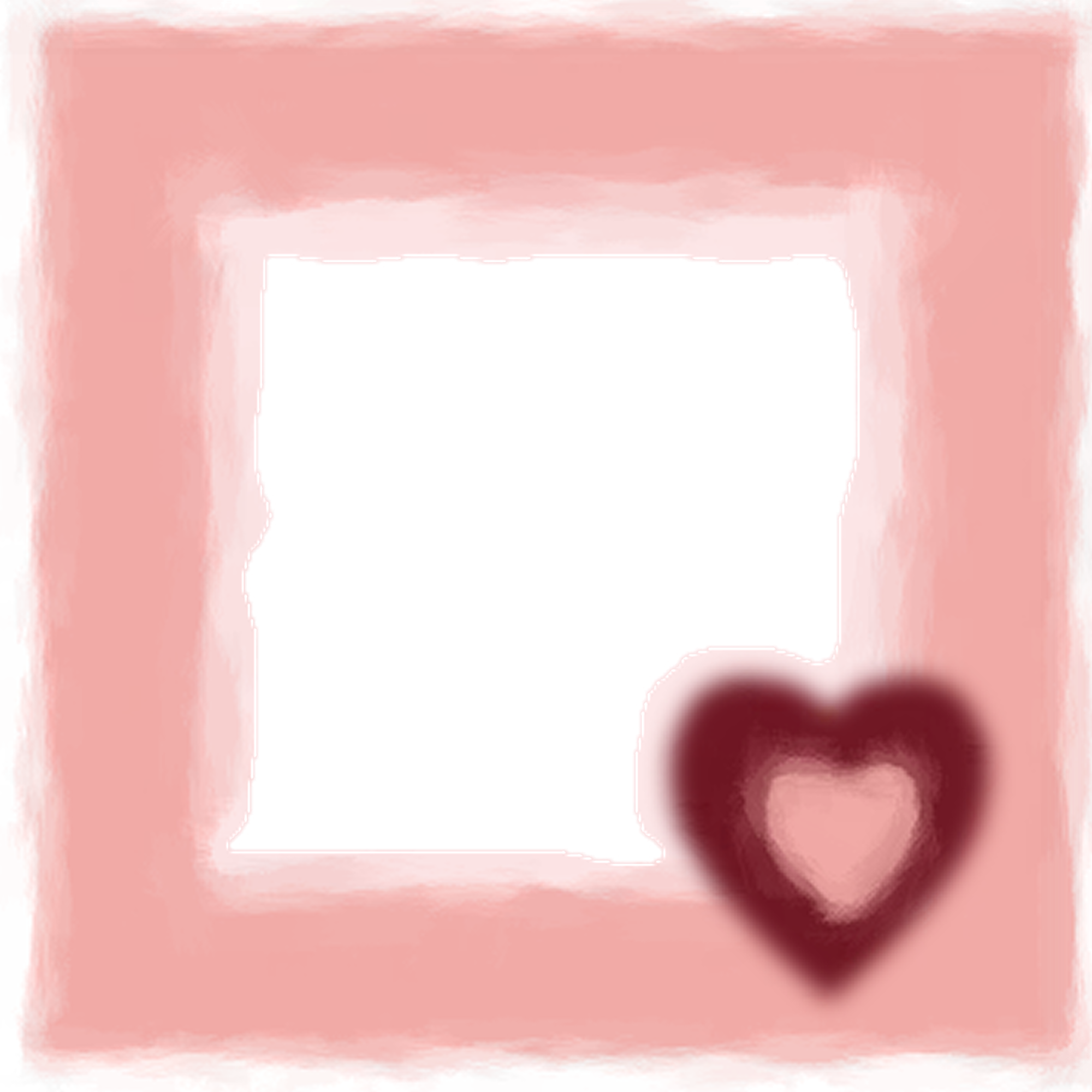 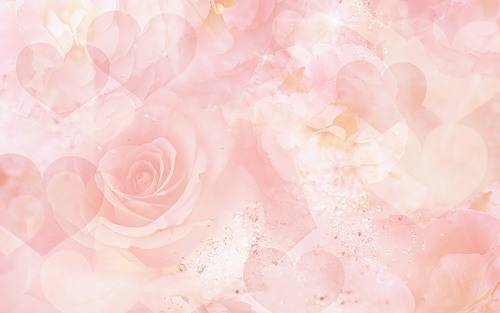 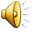 I have a little valentineThat someone sent to meIt’s pink & whiteAnd red & blue,And pretty as can be.Forget – me – nots  are on the edge,And tiny roses, too, andSuch a lovely piece of lace,The very palest blue.And in the centre there is a heart.As red as red can be!And on it’s writtenAll in gold, “To you,With Love, From Me.”
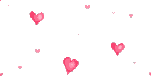 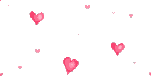 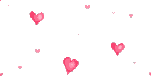 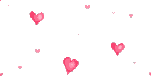 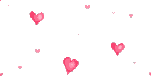 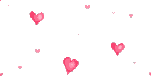 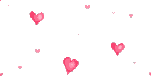 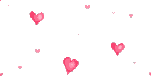 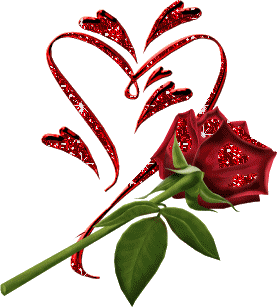 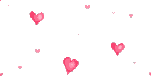 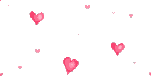 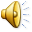